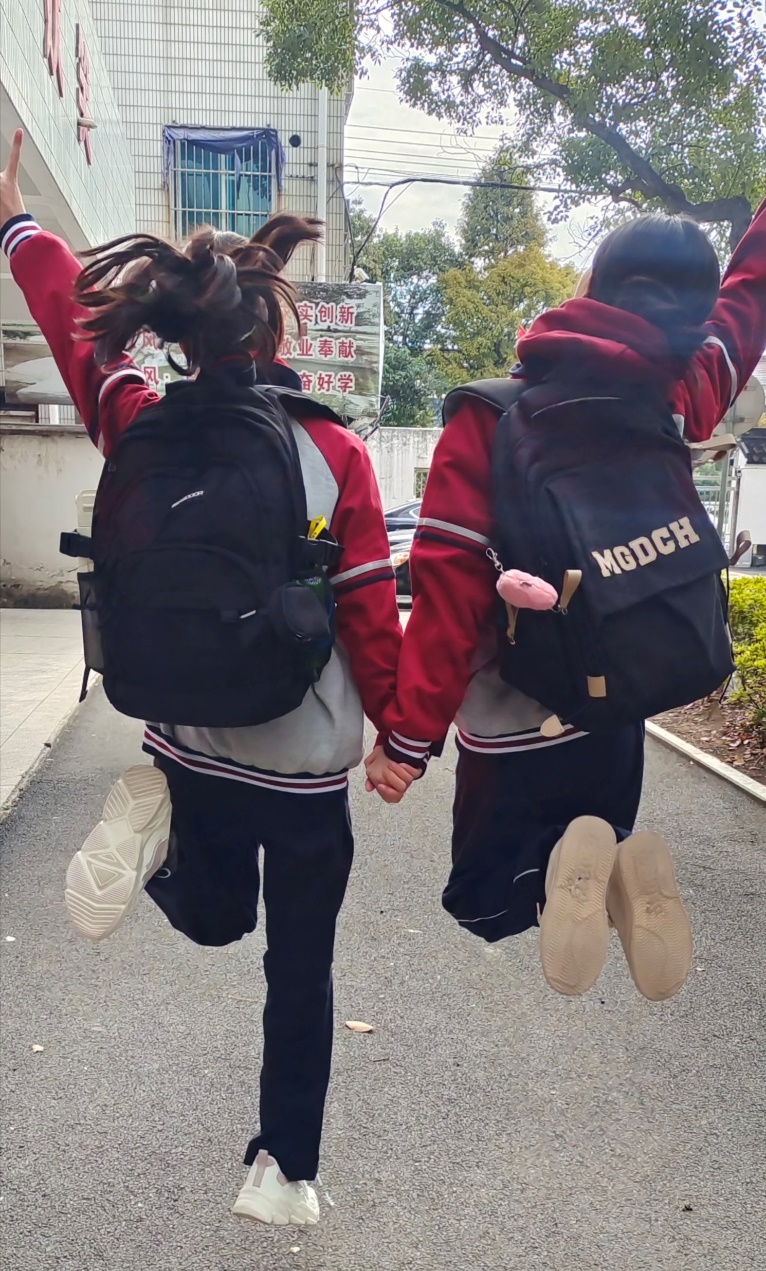 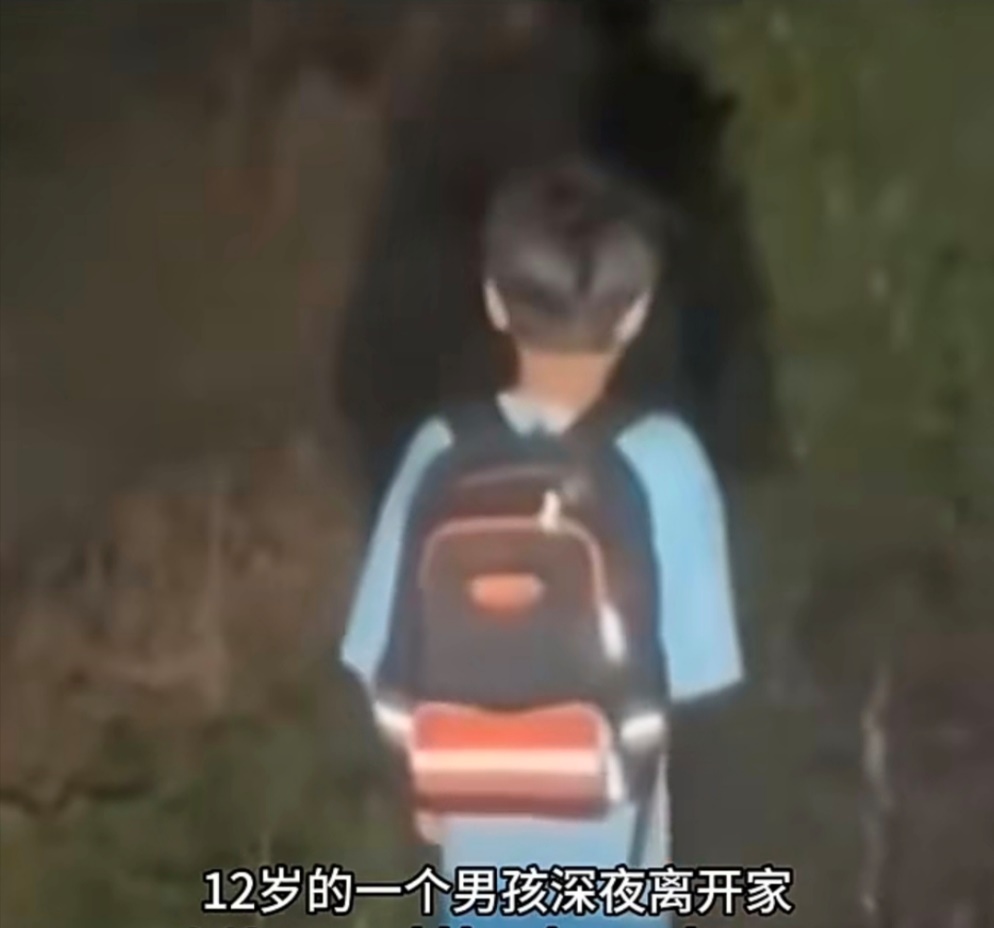 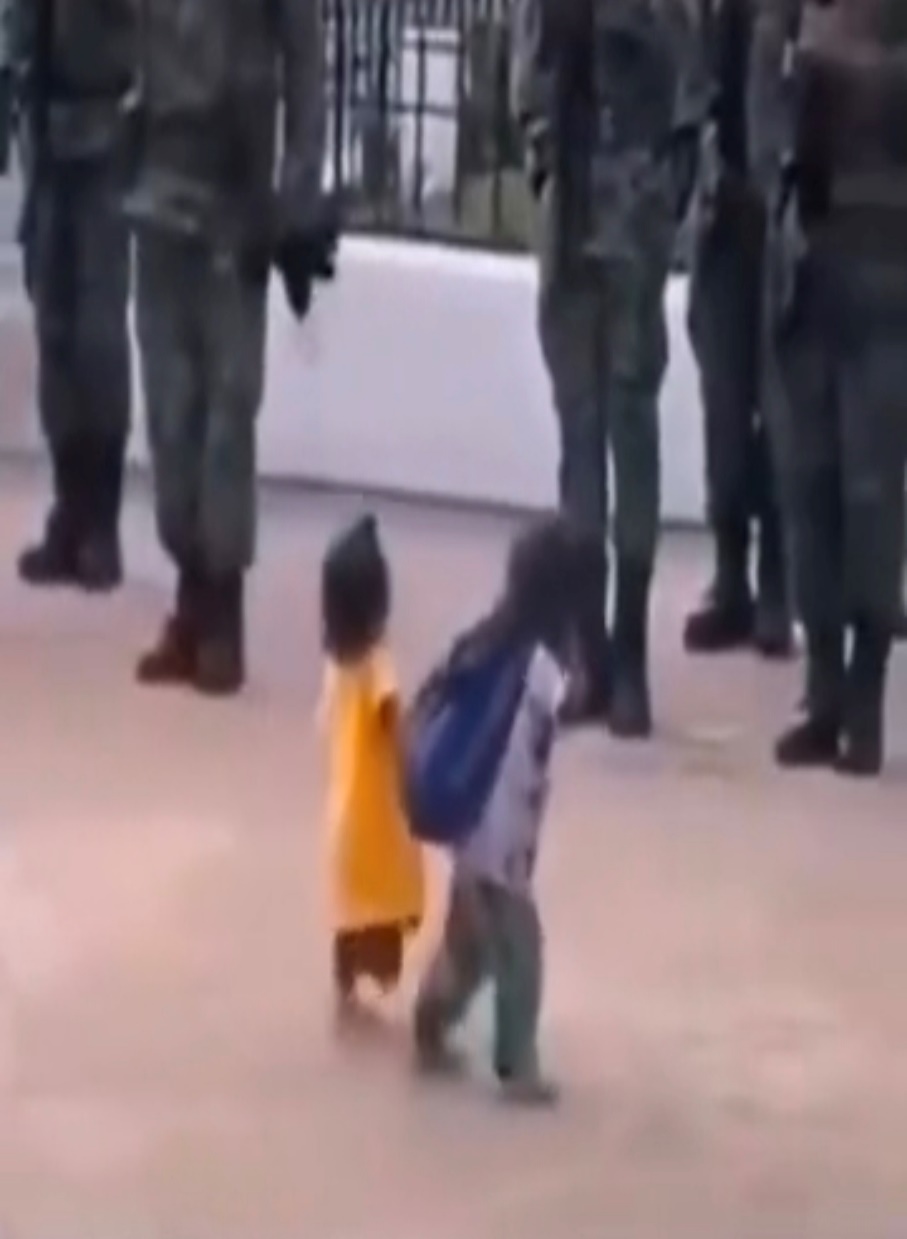 写人叙事要突出中心
张家港市崇实初级中学   
                  
                     徐洁
什么是中心？
中心就是文章中传达出来的作者的基本观点、态度、情感和意图，也就是作者写作文章的主旨所在。
某位学生期中考试作文开头：
         我们每个人去追求胜利都会不断努力和拼搏，最后很可能还是输，但不管结果怎么样，我都会很高兴。
                     辞不达意
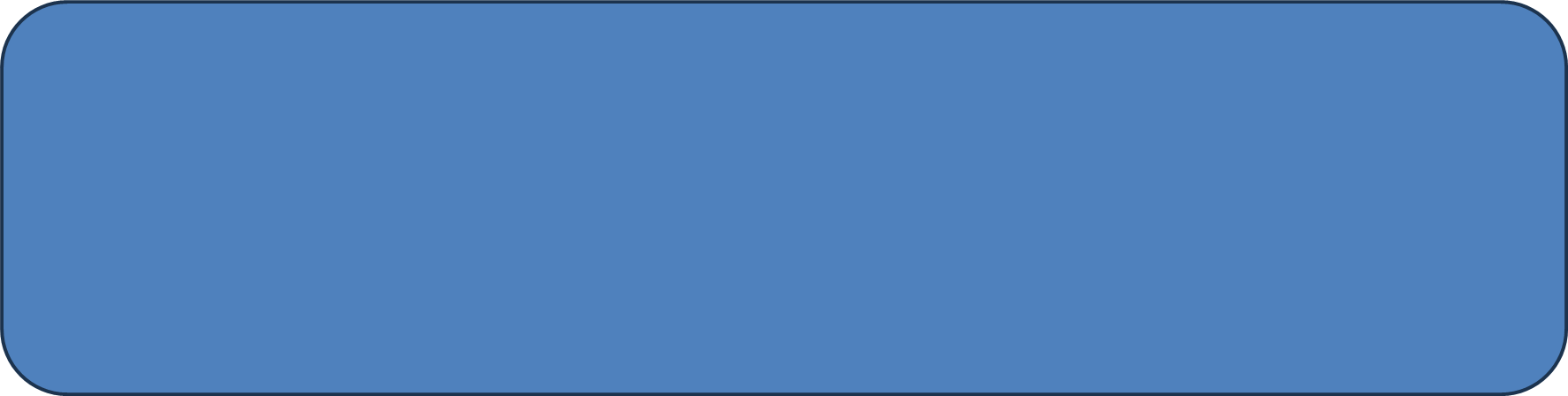 《我们是一家人》：
         在体育课上，我和同学开玩笑，玩笑开过了头，她把我手弄受伤了，同学们都围了过来关心我，并带我找了老师，老师先让我去医务室消毒，然后把我们俩都教育了一番，老师后来又联系我们的家长把我带到了医院，医生检查下来需要打针，我十分自责，心想：“早知道就不逗她了，还给老师添麻烦。”老师在一旁静静的陪我打针才走，走之前还给我们买了一袋面包怕我们饿着。因为打完针要观察一小时，我和同学觉得无聊写起了作业……
……
回到家晚饭后，我心想，老师对我这么好，但我有时却不听话真是不应该呀！告诉自己，现在一定要好好学习，找到一个好工作，来报答老师的教育之恩，不能再虚度光阴了，现在吃苦，长大才会幸福。
不知所云，一盘散沙
向教材学习
向教材学习
向教材学习
例文赏析
作文修改
我的书包
    每天，我上学上课时，陪伴我的不仅是同学，还有一只书包。
    现在我已经用这个书包快一年了。在六年级时，我有次考试得了高分，爸爸就同意了我拥有它。我还是挺爱惜它的。
    我的书包很大，大到可以装下十几本书。在大的同时也很简约，没什么复杂繁琐的装饰，这倒让我更喜欢它。它是深蓝色的，一共有五层，里边还有许多分层的袋子，让我放东西找东西很方便。
    我有时会将书包和其他人的书包对比，有些人的书包很好看，以至于太花哨；有些人的书包看起来挺正常，但是有些小，用起来里面的空间不足，这事就考验用的人怎么利用空间了，反过来看我的，用的时候十分放心。
    这个书包自从和我上了初中以后，日子就变苦了！每天早晨，当它还在睡梦中时，突然被我给背起来了，它还没来得及准备，就拖着厚重的书被我强迫带走，当我下楼梯时，一颤一颤的，可在它的世界里，我没下一阶楼梯，它的身体就被书重击。到了学校，他终于可以休息一会儿了，我把书都放进书桌里，它则呆在课桌的底层。
    到了放晚学时，书包又该“上班”了。一本本书放在书包里，拉上拉链，完美！背上书包走了，回家的路上，每个人都这么开心！
    我最对不起我书包的一件事发生在六年级。那天下大暴雨，路上有很多水洼。放学了，我打着伞走着。走到一处水洼，我想跳过去，结果脚一滑，身子一仰，倒了。书包被我一百多斤的身躯压着，被无情的雨水弄脏了。啊！太抱歉了。
    回到家，妈妈看着我书包脏了，说：“我帮你洗洗书包吧。”我悄悄地看着妈妈洗书包，妈妈对我唠叨起来：“你要爱惜书包，好好读书。”我说：“妈妈，我知道了。”妈妈洗了很久。
这个书包，担任了一个重大的责任！
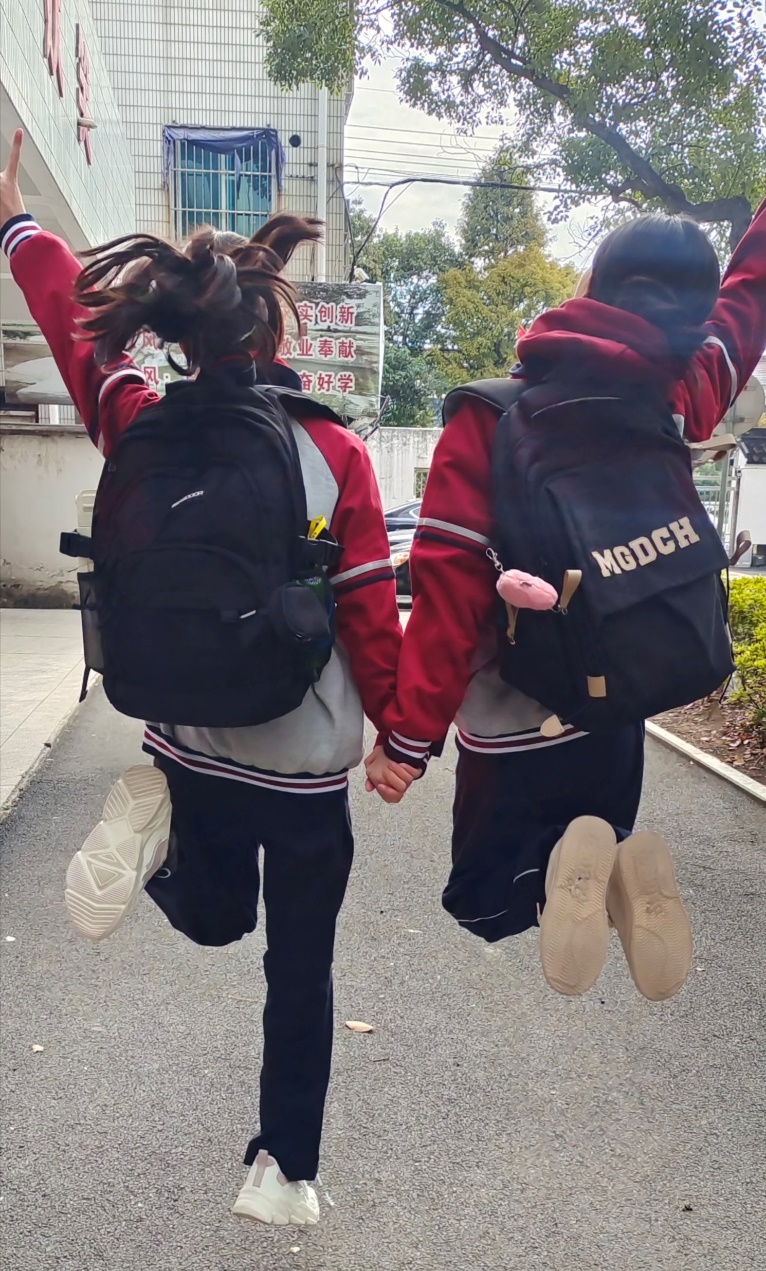 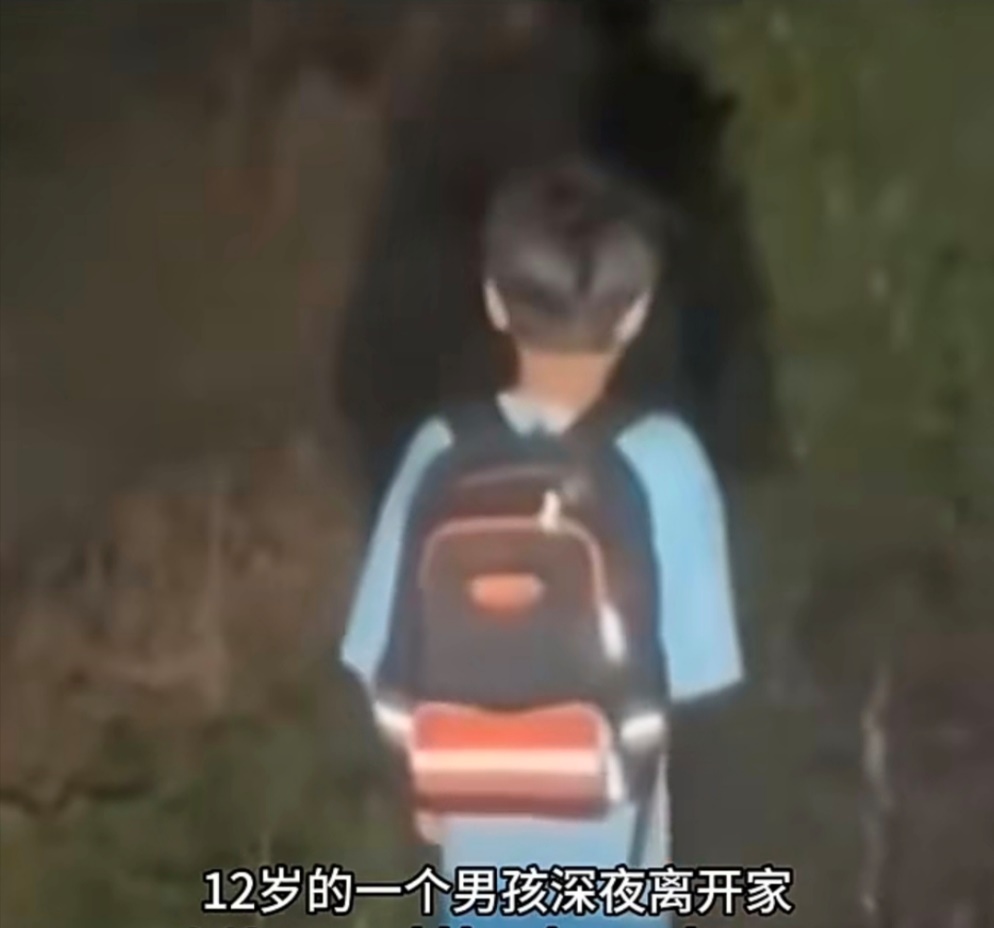 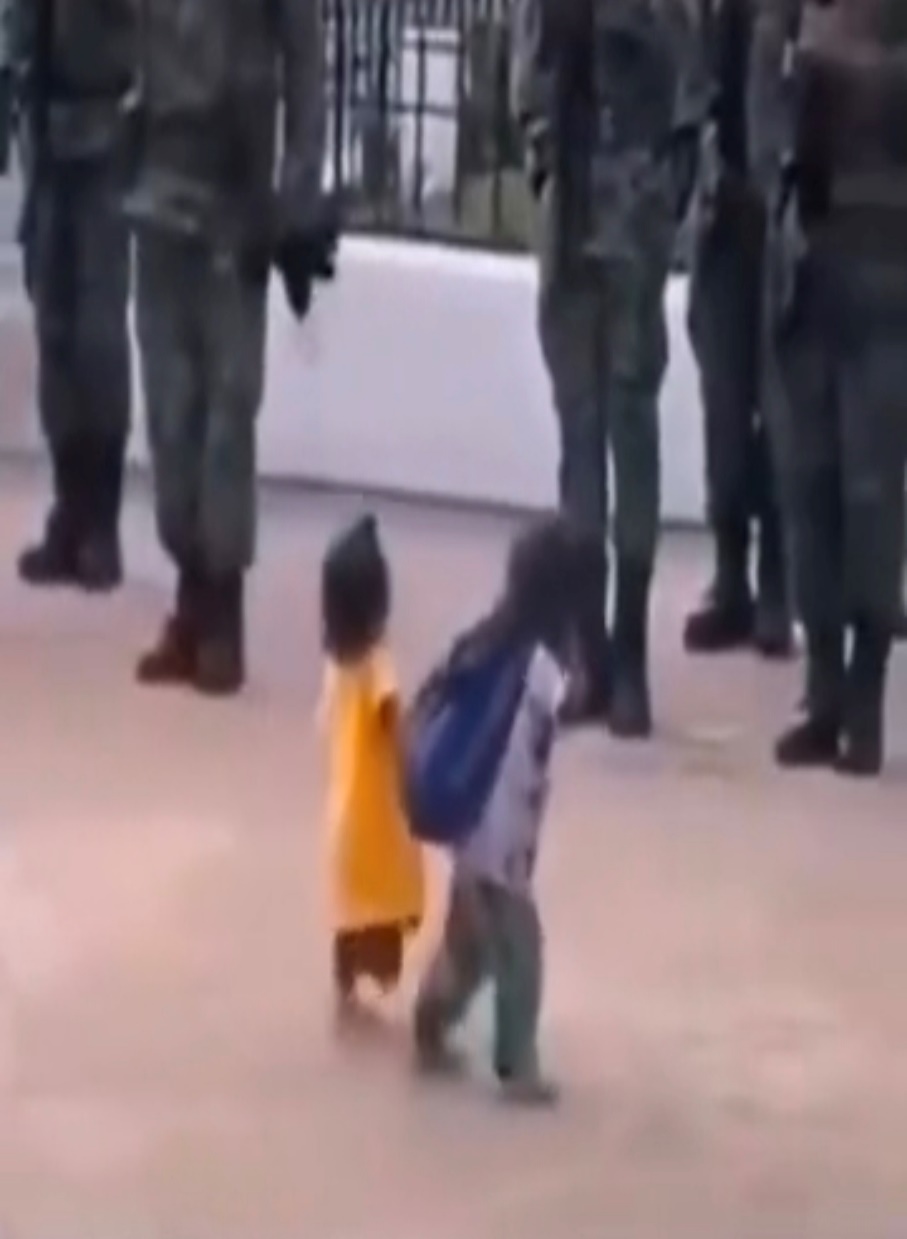 道阻且长，行则将至，行而不辍，未来可期。
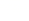